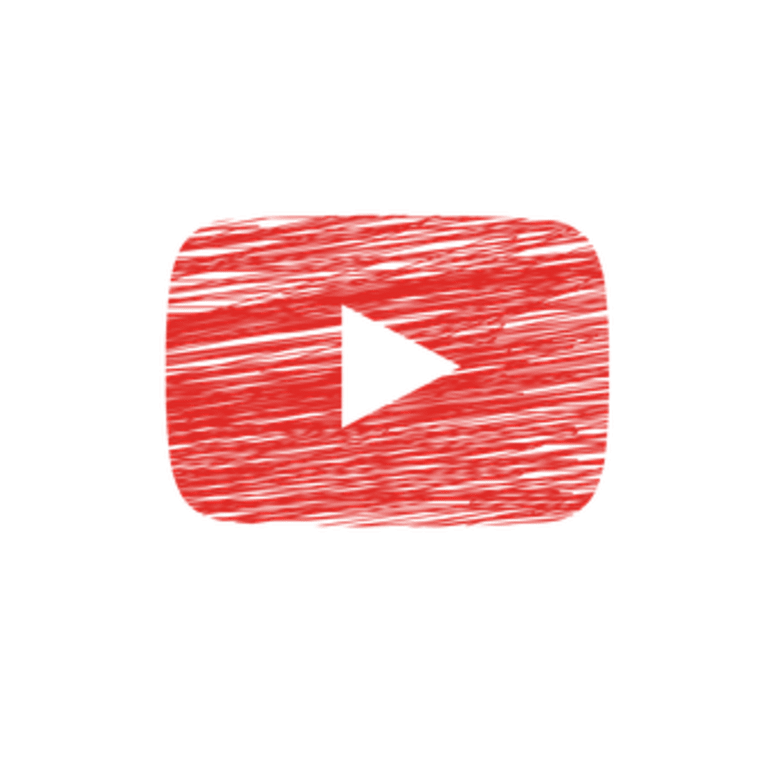 Les faits
Marquants